Apostrophes and Commonly Confused Words
Jensen Brooks, Daña Travis, Wesley Frymire, Ray Hawn
What is an Apostrophe?
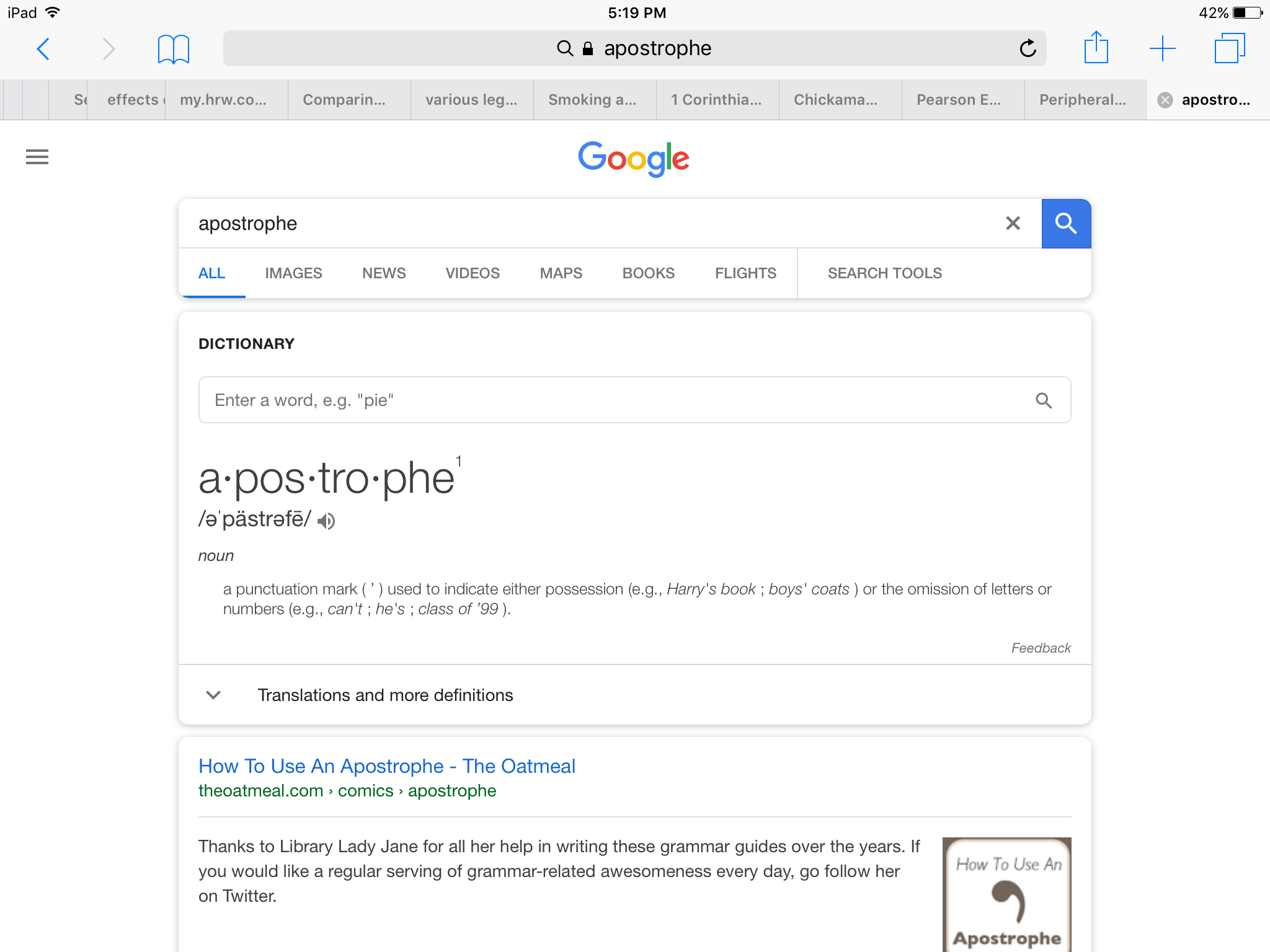 Apostrophes
Apostrophes are used when you are mixing two words to make it a contraction, or when you are showing someone or something's possession of something.
“You can’t do that!” Can-not
“They’re very upset.” They-are
“You’re trying too hard.” You-are
“I think it’s Jessi’s.” It-is; possessive
“Jack’s dog is super cute.” Possessive
“Jeffrey’s shirt’s color looks really cool.” Possessive
There
Their
They're
“They're” should be used when you are joining the words “they” and “are.”
“They're over it.”
“I tried to help, but they're already finished.”
“They're very confused about the English homework.”
“There” should be used when referring to a place, attracting one's attention, or to focus attention on a specific thing.
“It is over there.”
“Hello there!”
“There, it’s done.”
“Their” should be used when referring to the belongings of people or objects.
“It is their job.”
“I think it may be theirs.”
“Their baby was screaming the entire time on the plane while I was trying to sleep on the eight hour flight!”
Its Vs It’s
Two RulesRule 1: When you mean “it is” or “it has,” use an apostrophe.Examples:It’s a nice day.It’s your right to refuse the invitation.It’s been great getting to know you.
Rule 2: When you are using “its” as a possessive, don’t use the apostrophe.Examples:The cat hurt its paw.The furniture store celebrated its tenth anniversary.
Then Vs. Than
“Than” is a conjunction that is used for making comparisons between elements, objects, people, etc.He is taller than I am.She can run faster than I can.Your meal looks better than mine does.Coca-Cola is better than Pepsi.
In all of these examples, “than” is used to introduce a comparison between two things. This is important to keep in mind. No matter what you are comparing, whether it be time, money, speed, if a comparison is taking place, “than” is the correct word choice.
Farther Vs. Further
The quick and dirty tip is to use “farther” for physical distance and “further” for metaphorical, or figurative, distance. It's easy to remember because “farther” has the word “far” in it, and “far” relates to physical distance.
“This child has gone further than the others in the lesson.”
“I have read further than that.” 
“I have fallen further into the hole of forgetting homework.”
“I ran farther than he did.”

“The lake is farther than it seems.”

“We drove farther than we needed to.”
Fewer Vs. Less
“Fewer” is only to be used when discussing countable things, while “less” is used for singular mass nouns. For example, you can have fewer ingredients, dollars, people, or puppies, but less salt, money, honesty, or love. If you can count it, go for fewer. If you can’t, opt for less.
Affect Vs. Effect
Think of Edgar Allan Poe and his RAVEN: Remember Affect Verb Effect Noun. You can't affect the creepy poem by reading it, but you can enjoy the effect of a talking bird.
“Affect” is most often used as a verb meaning “to have an impact on,”
“Effect” is the result of an action, as in “cause and effect”
Apart Vs. A Part
“Apart” is mostly used as an adverb, denoting a separation between two or more things. “A part” (two words) means “a fraction of a whole,” or in theatre, “an actor’s role.” “Apart” from is a frequently used preposition.
The difference between “apart” and “a part” is that “apart” implies a separation between things (they are away from one another), and “a part” denotes that a thing is a share of another, bigger thing (there’s togetherness going on).
Accept Vs Except
“Accept” is a verb meaning to be okay with, or to welcome something/someone. Except is a word that excludes something/someone, like saying “other than.”
“I was accepted into college!”

“We accepted the stray dog into our home.”

“I have accepted that everyone has flaws.”
“I grabbed everything except my hairbrush.”

“I don't know anyone here except Jim Bob over there.”

“I basically like all foods except asparagus and oysters.”
Good Vs. Well
“Good” is an adjective. “Well” is an adverb describing how the job was performed. Rule: With the four senses—look, smell, taste, feel—discern if these words are being used actively to decide whether to follow them with good or well. (Hear is always used actively). If it is being used actively, use “well.”
“I am doing very well, thank you.”

“I can hear you very well, no matter how quiet you are or how loud the room is.”

“She did the homework very well, so if you don't understand, ask her.”
“Dinner smells very good.”

“They look very good today.”

“The warmth feels very good.”
Links for practice
http://highered.mheducation.com/sites/0073123587/student_view0/chapter5/commonly_confused_words_multiple-choice_exercise__extra_practice__group_2.html
http://www.mhhe.com/socscience/english/langan/sentence_skills/exercises/ch29/p4exr.htm
https://public.wsu.edu/~campbelld/amlit/quiz/usage.htm
https://www.grammarbook.com/grammar_quiz/apostrophes_1.asp
Information on apostrophes and commonly confused words
http://www.chompchomp.com/terms/apostrophe.htm
http://open.lib.umn.edu/writingforsuccess/chapter/4-1-commonly-confused-words/